Ｅｎｔｅｒ株式会社
別添資料４
事務局使用欄
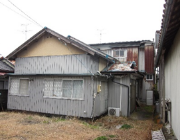 改修前
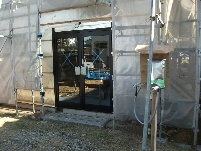 改修中
凡例　　　　　　…実施事業者　　　　　　…自治体　　　　　…その他連携先
凡例　　　　　　…実施事業者　　　　　　…自治体　　　　　…その他連携先
連携体制
㈱THREEe
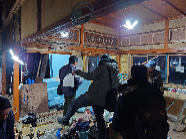 ①設計関係の業務委託
検討会
㈲栗駒建業
②建物改修の実行
（一社）復興支援士業ネットワーク
③行政との連携及び事務関係の業務委託
栗原セミナー
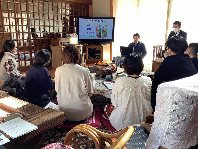 Ｅｎｔｅｒ
株式会社
司法書士
鈴木豪人
④不動産法律関係のアドバイス
六日町（同）
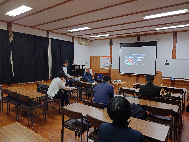 加美
セミナー
⑤栗原市での空き家利活用のアドバイス
リロカリクリ（㈱）
⑥加美町での移住者等の紹介
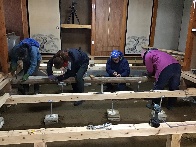 セミナー開催　情報提供
相談
実習中の模様
空き家所有者・移住希望者